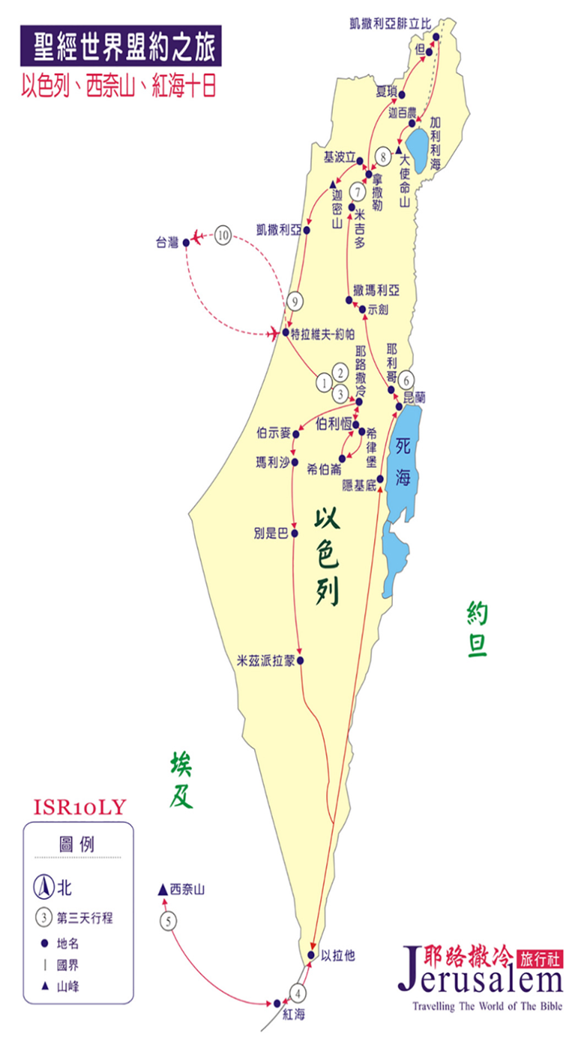 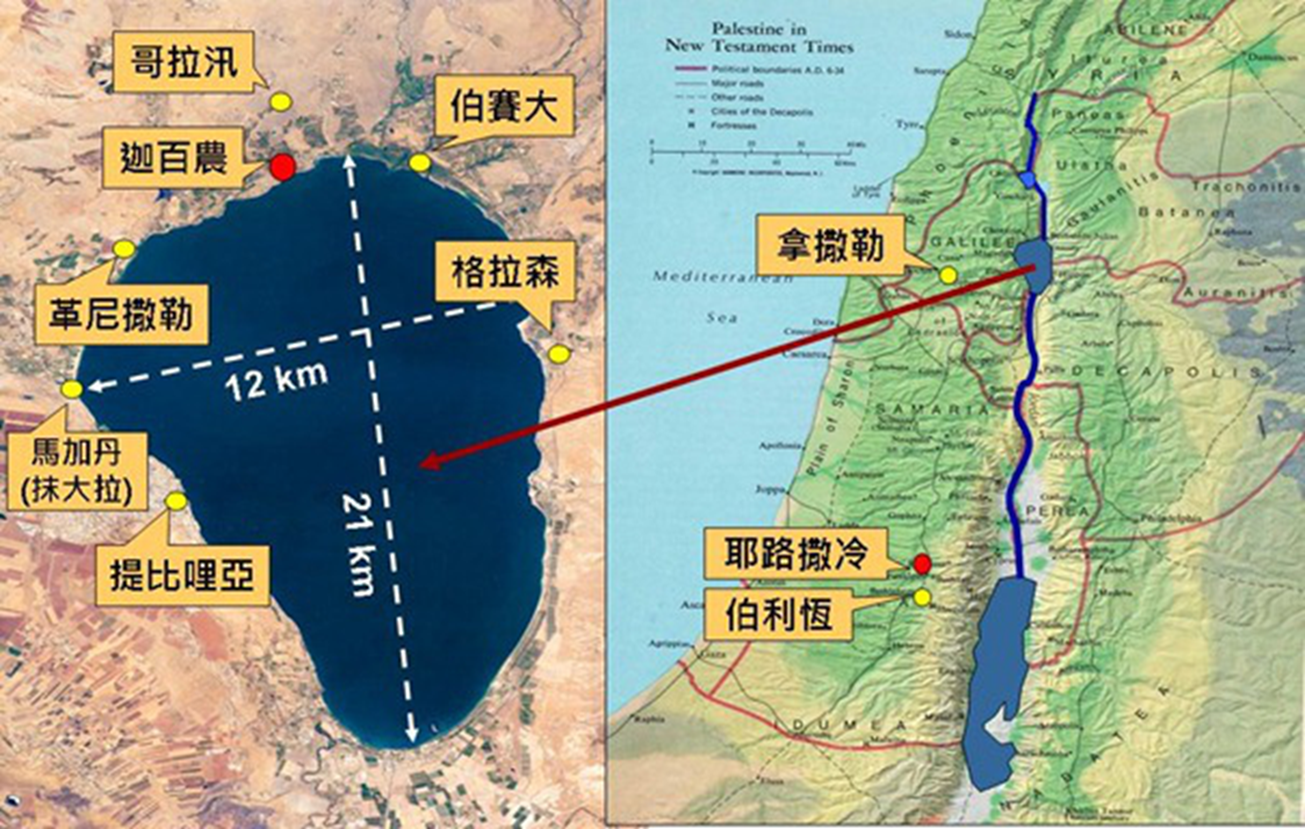 迦百農是現在的Kefar Nahum (希伯來文)或Talhum (阿拉伯文)，Kefar 是鄉村，Nahum 是那鴻，所以迦百農的意思就是「那鴻的鄉村」或「一個美麗的城市」。
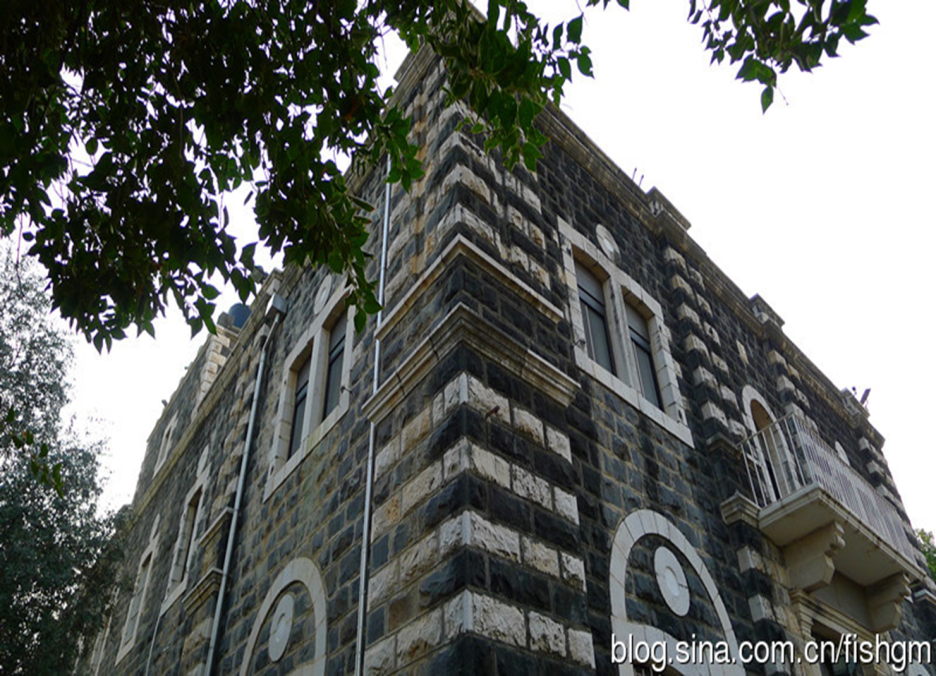 。
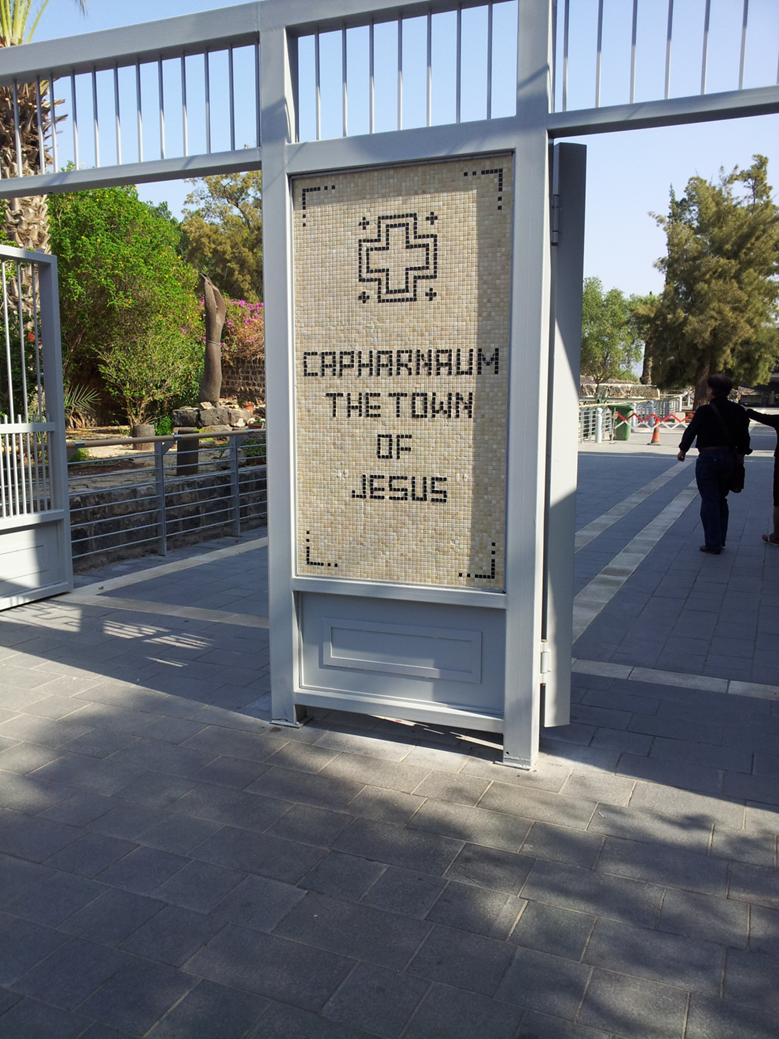 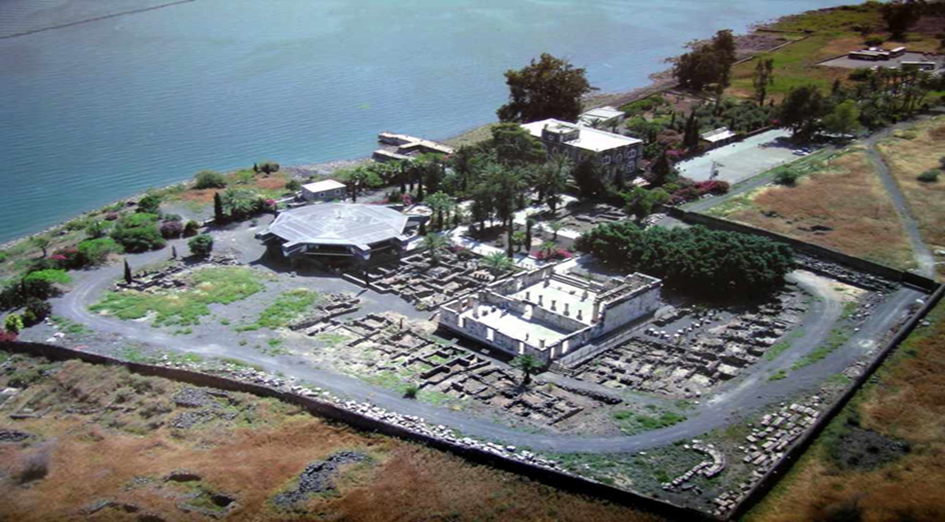 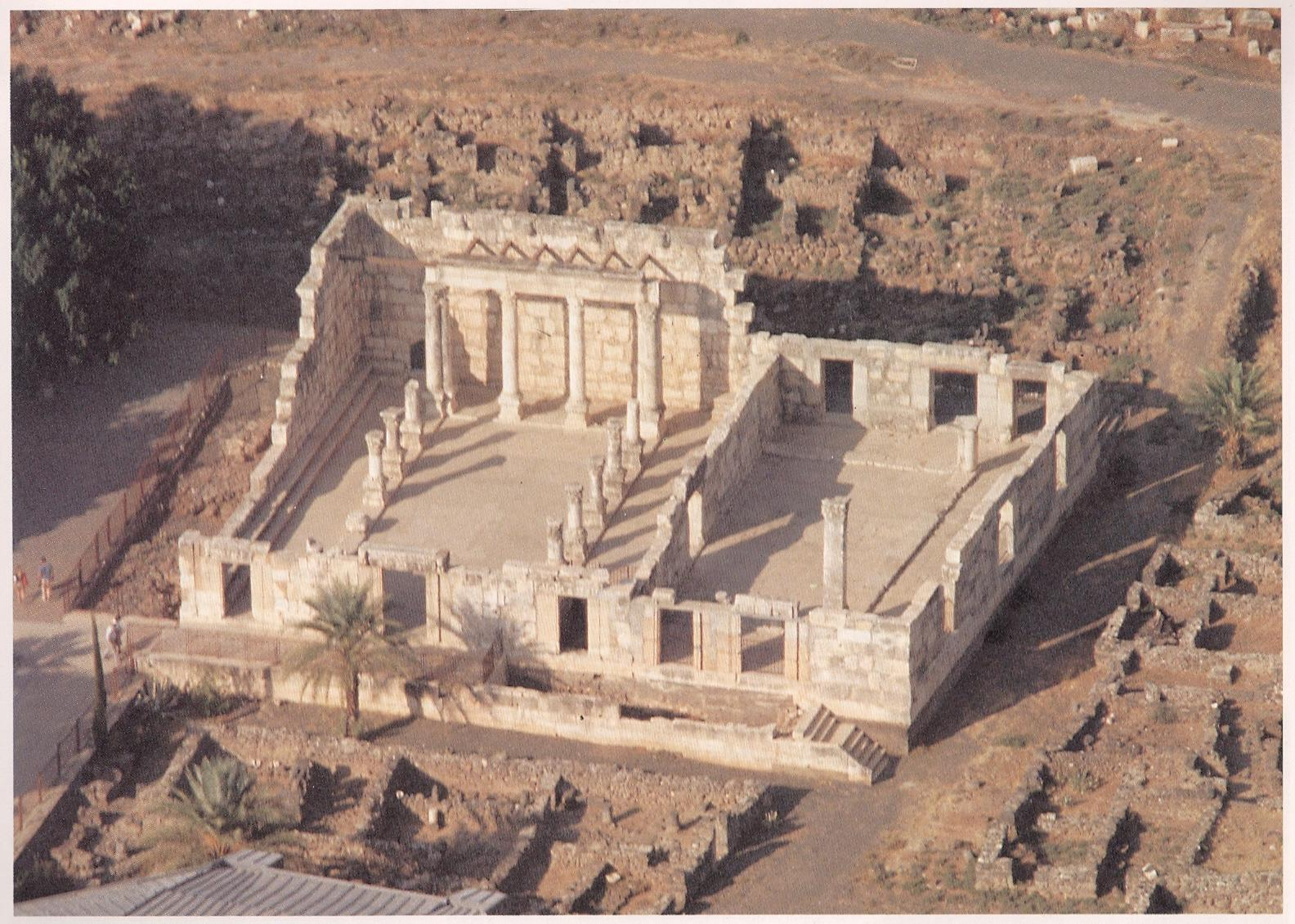 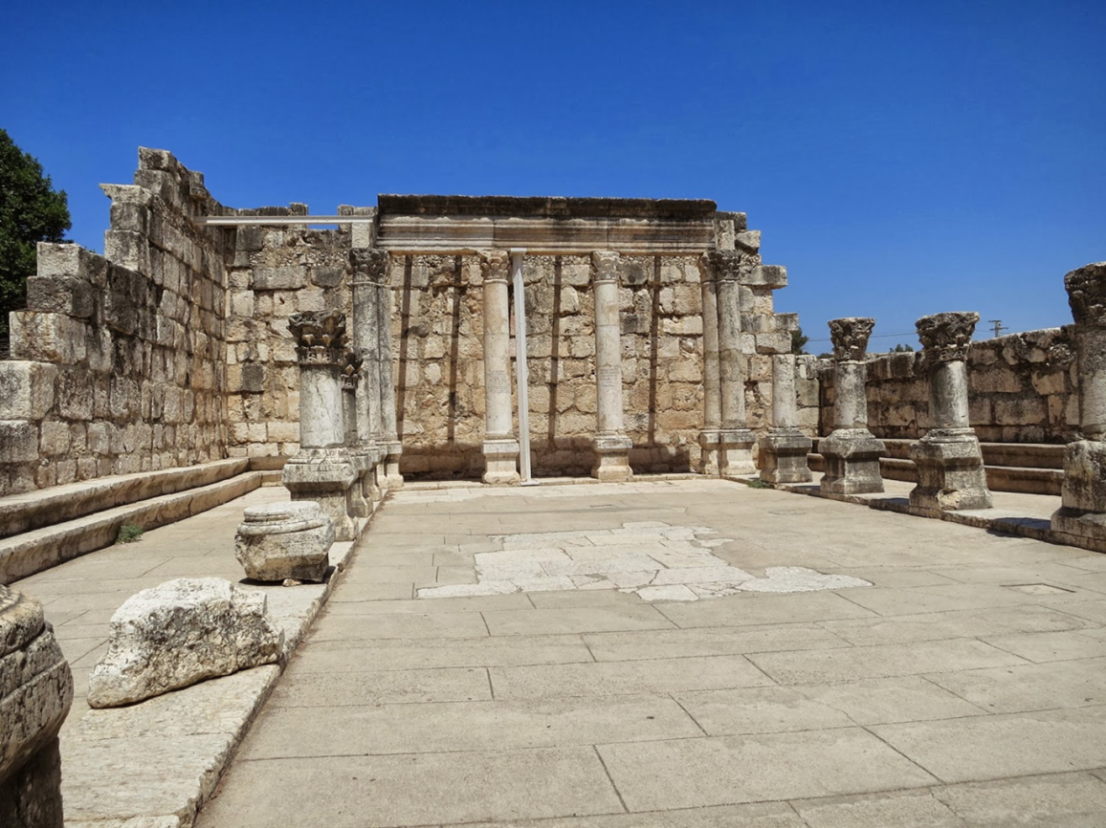 加利利-迦百農-會堂遺蹟
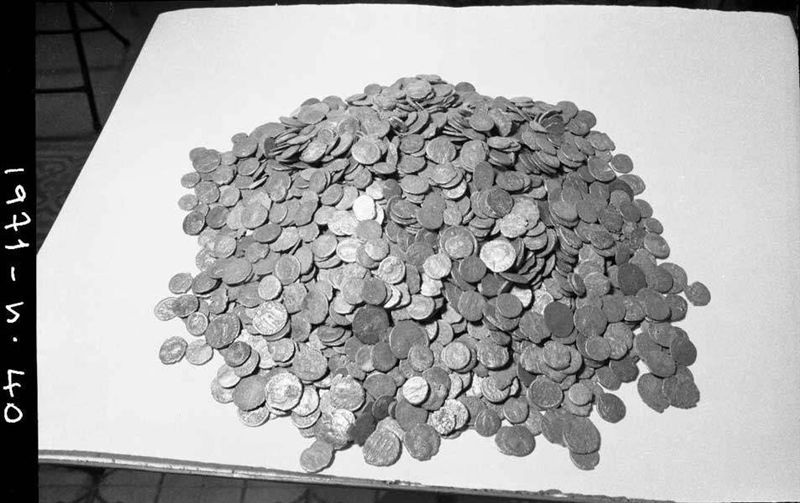 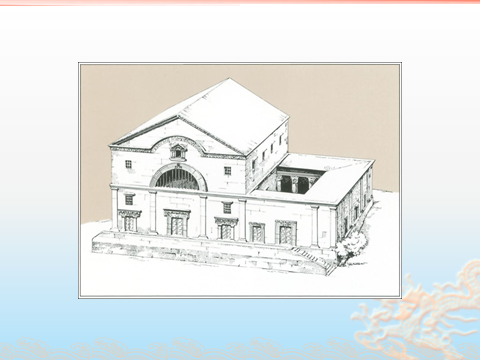 在迦百農的會堂現址下挖掘到更早的會堂遺跡(一世紀)
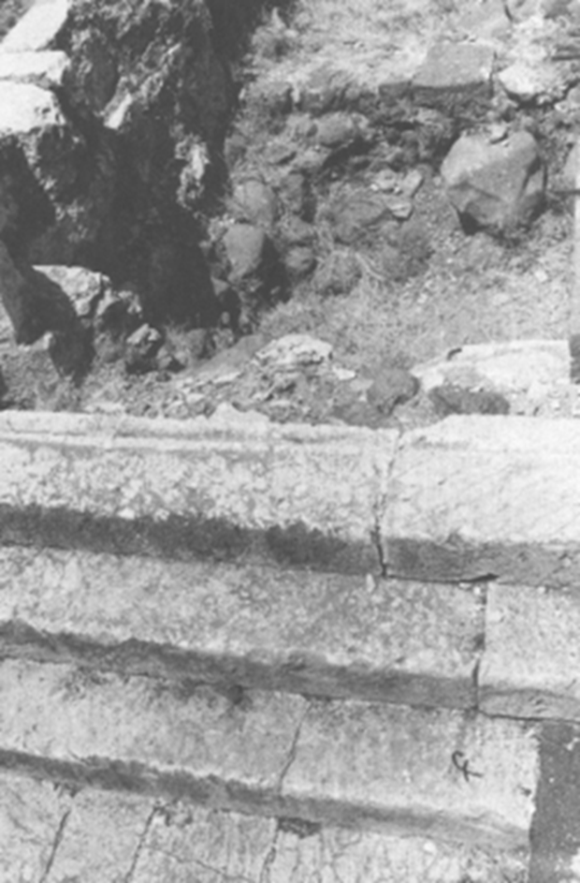 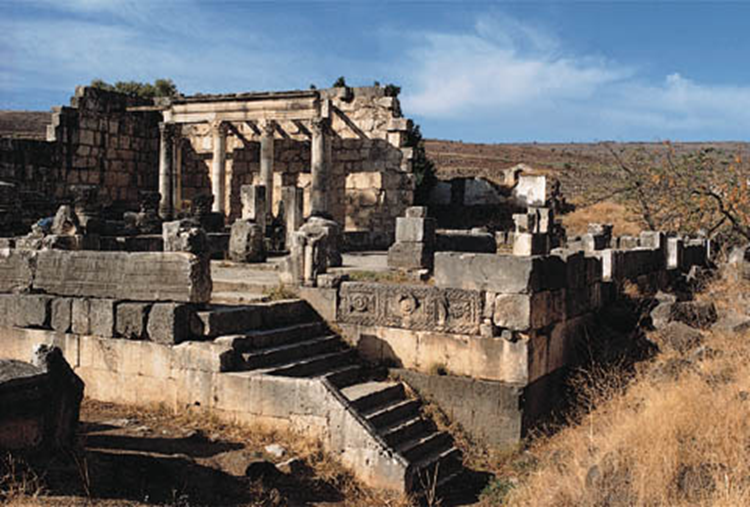 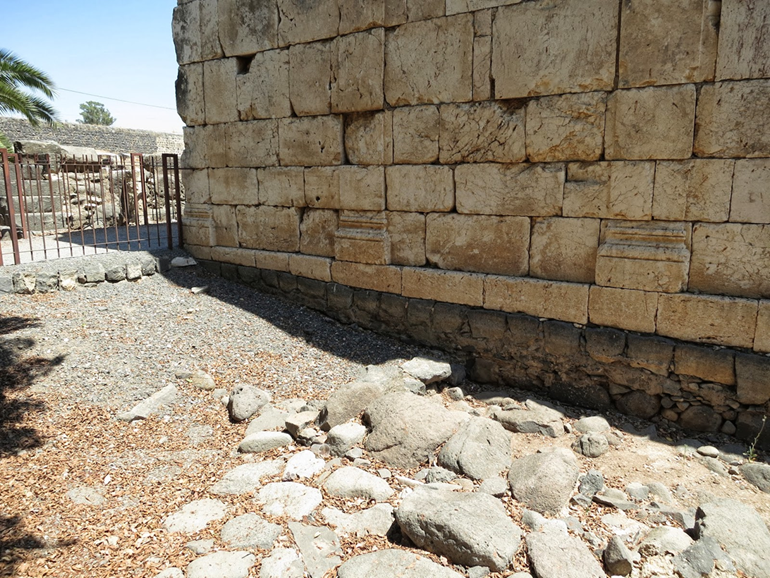 迦百農會堂北面地基
後期白灰石地基明顯遷就底下黑石基
迦百農猶太會堂蓋在早期的會堂遺址上面，下層黑色的玄武岩所遺留的部份，據說就是耶穌時期的會堂。
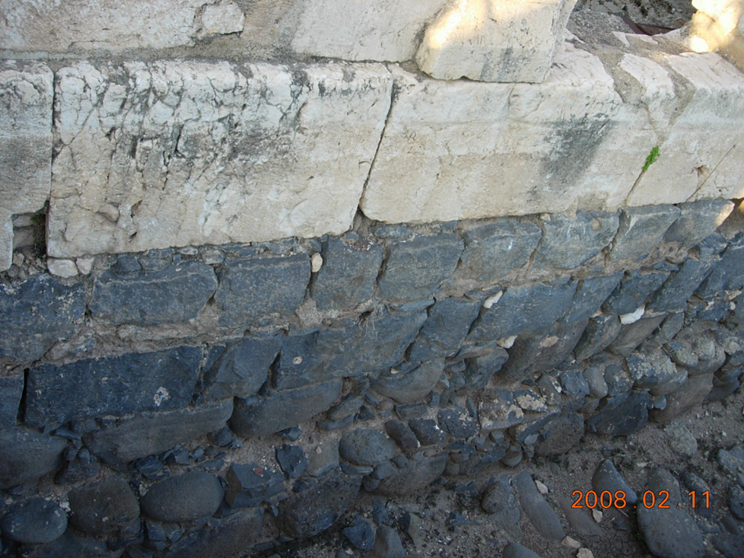 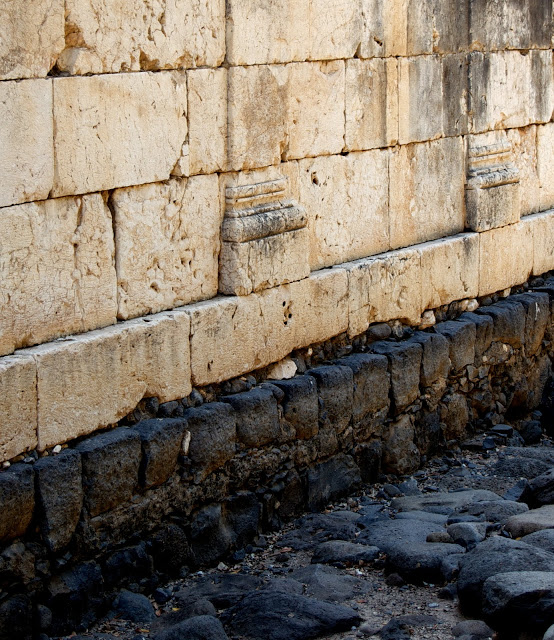 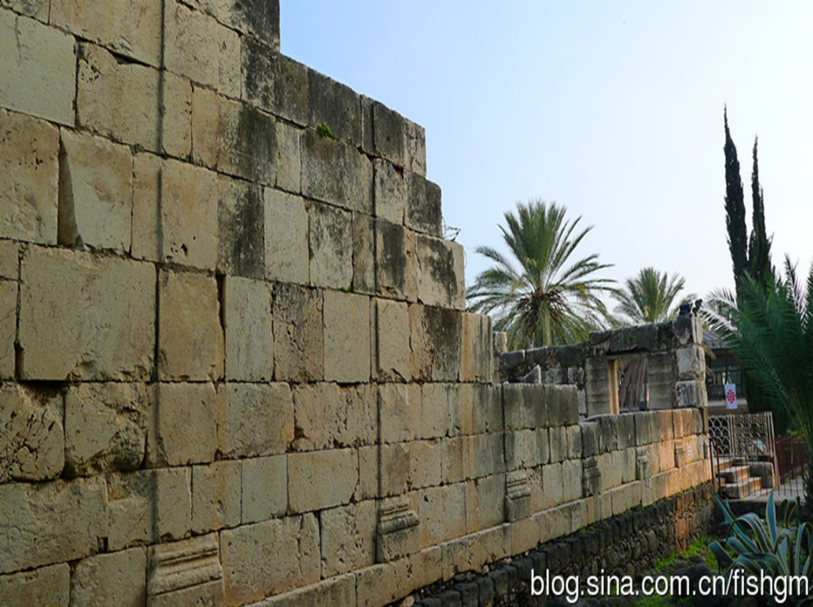 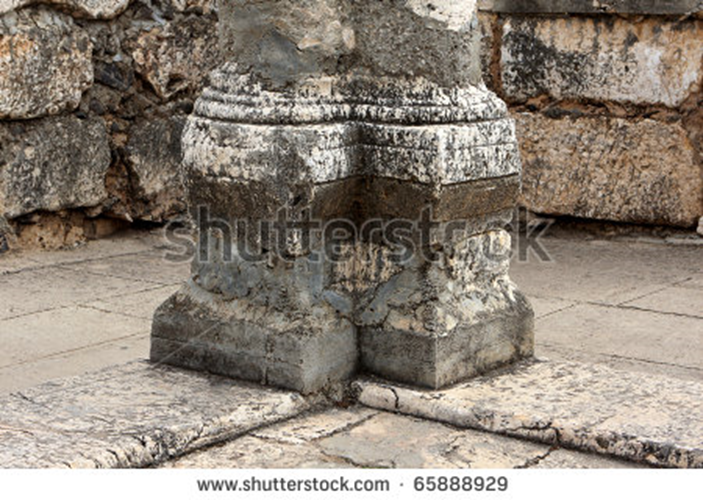 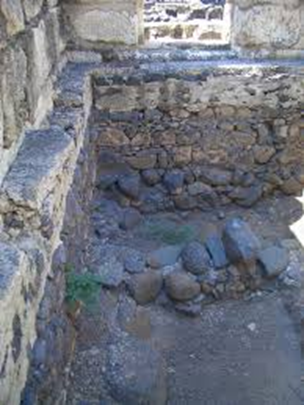 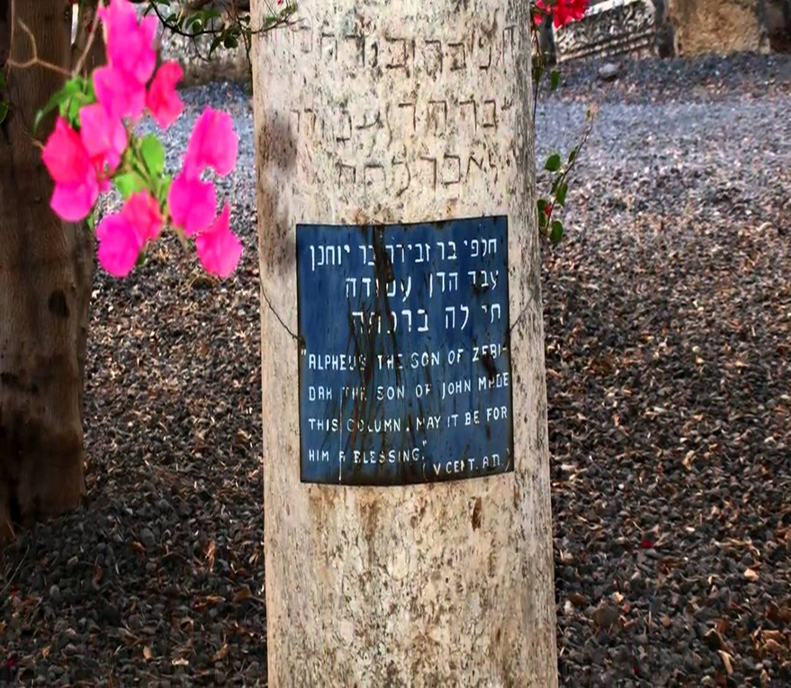 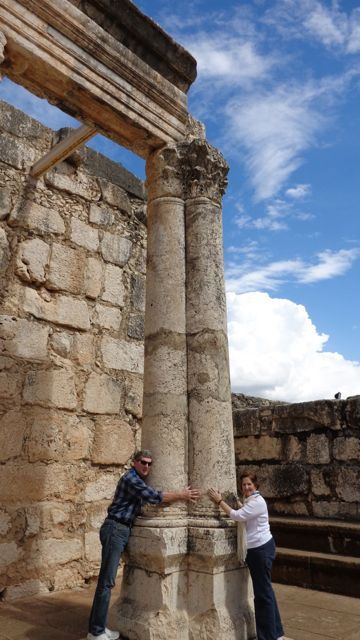 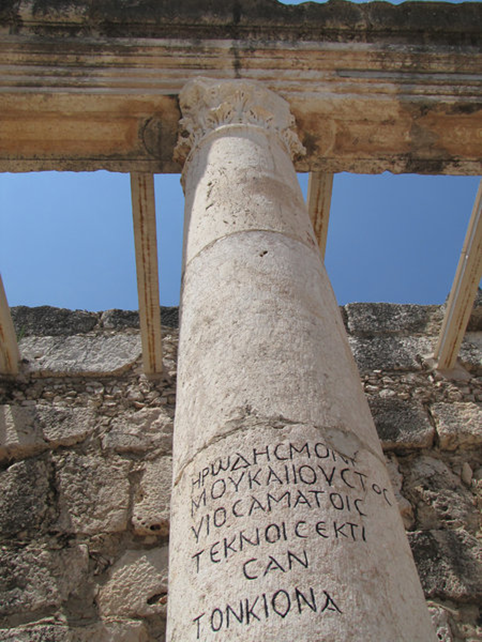 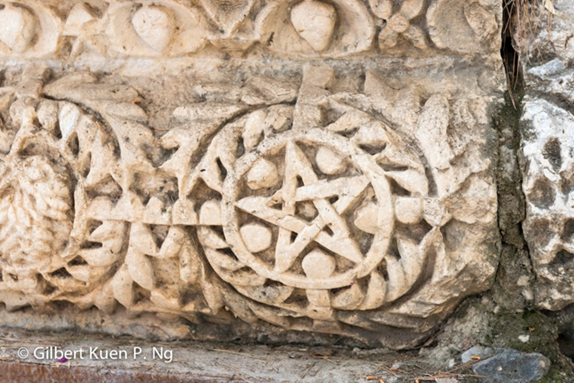 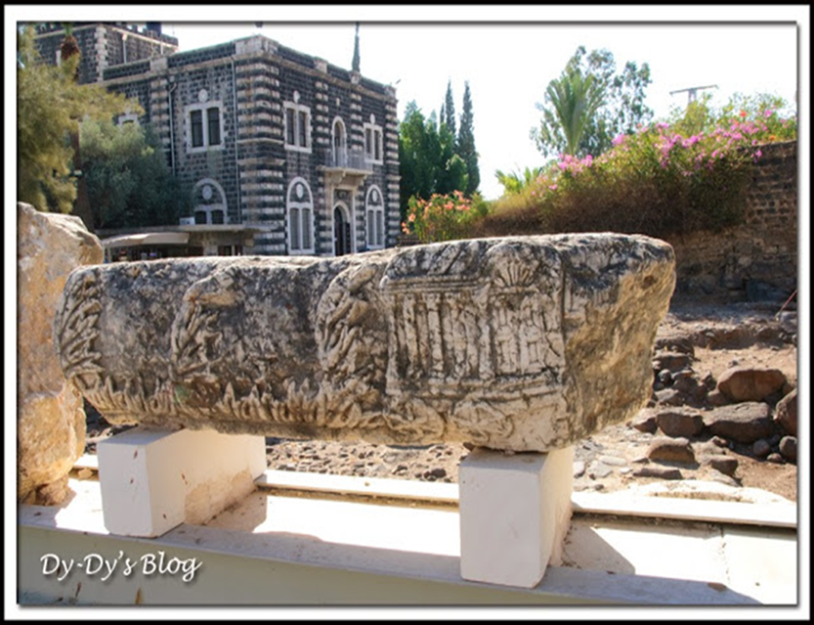 這些古跡，是會堂的門楣，在上面
能清楚看到一個約櫃似的雕刻。
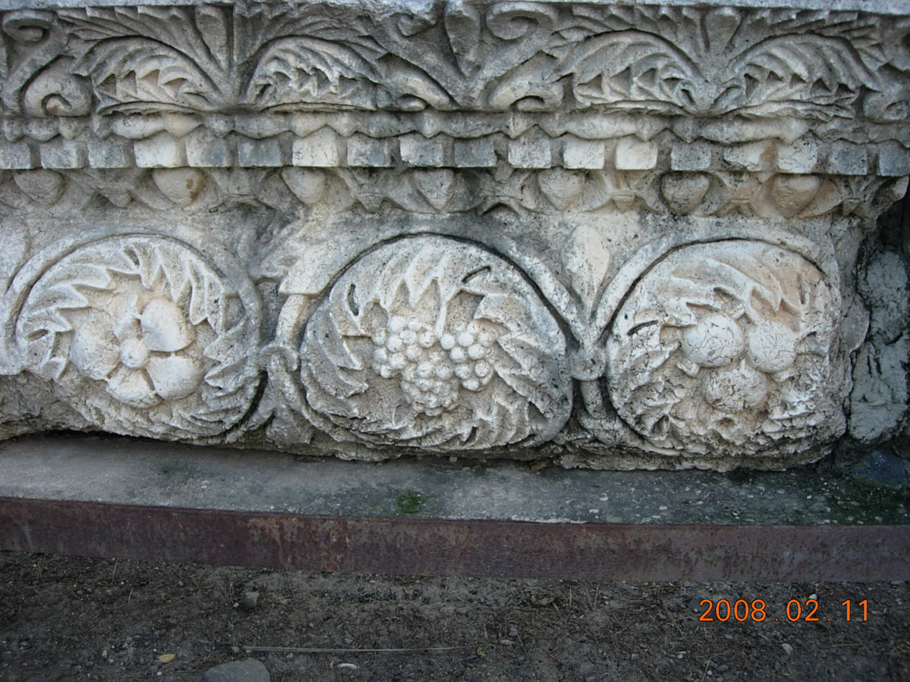 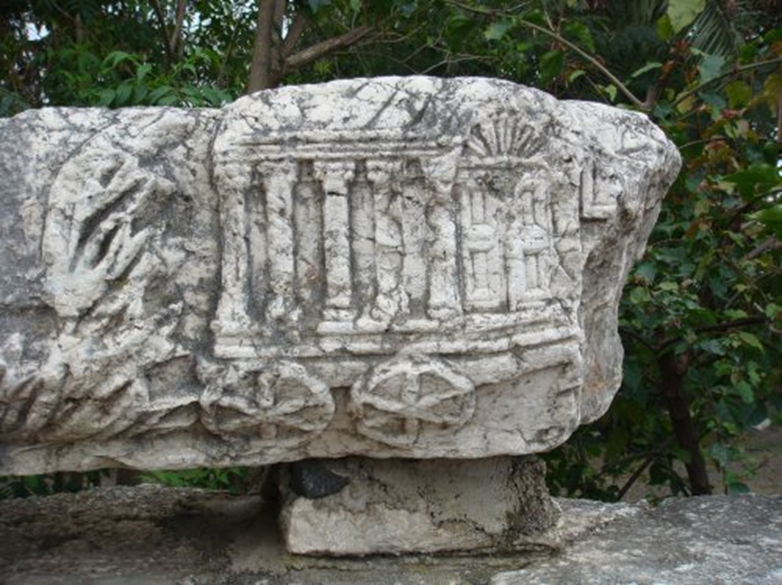 迦百農堂的庭院內有考古挖掘出來的猶太會堂樑柱：葡萄、石榴
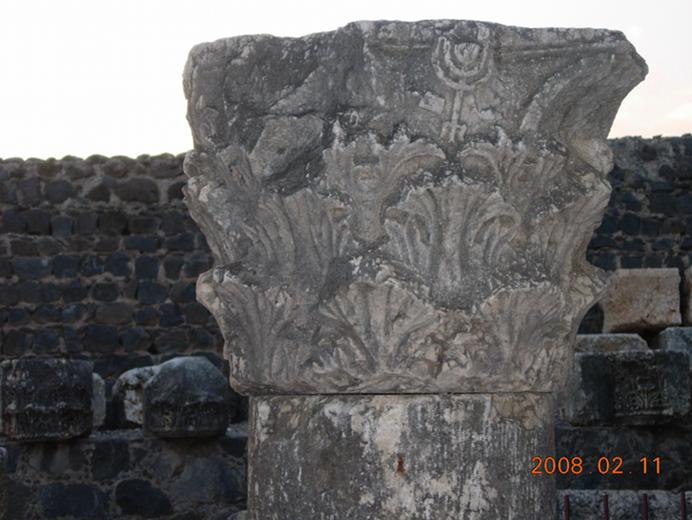 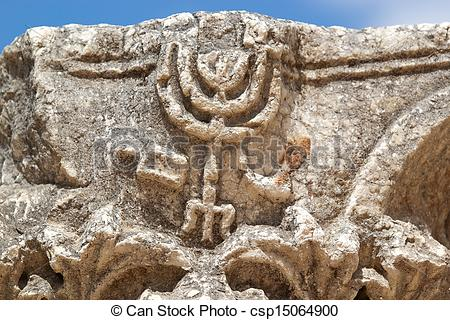 猶太會堂堂的柱上有精美的雕刻
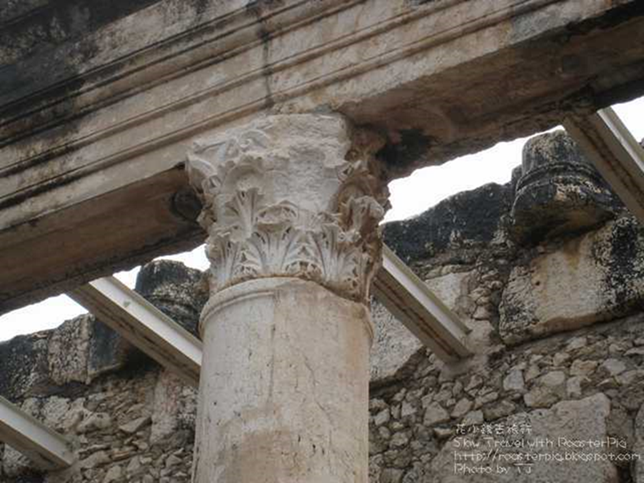 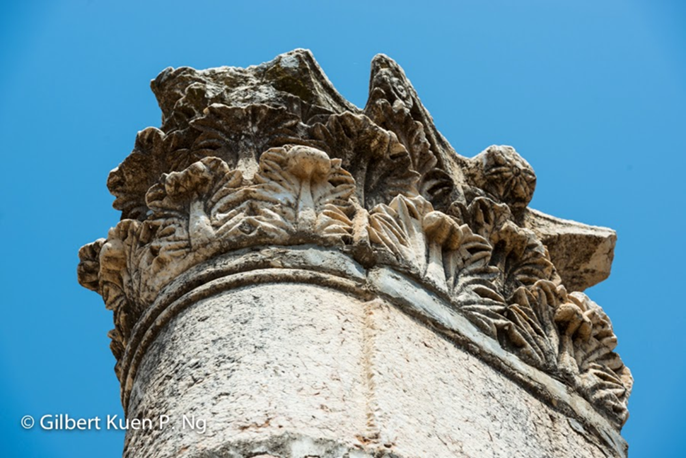 迦百農猶太會堂的大門樑柱
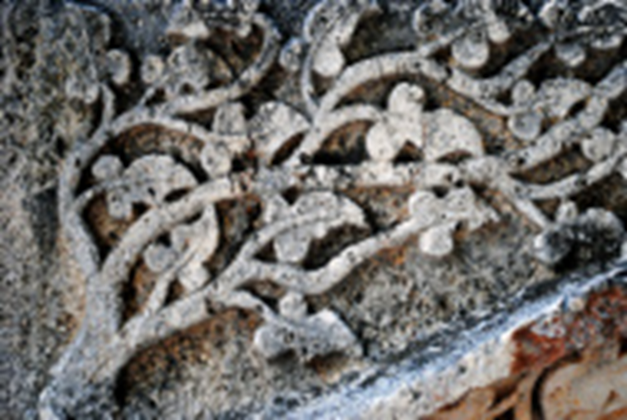 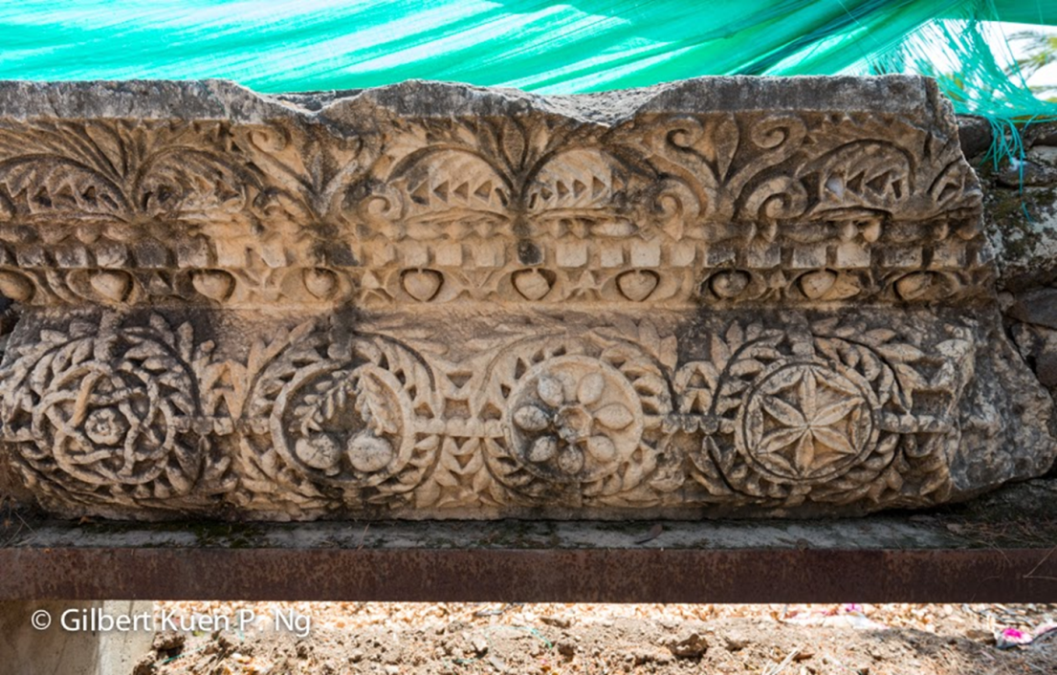 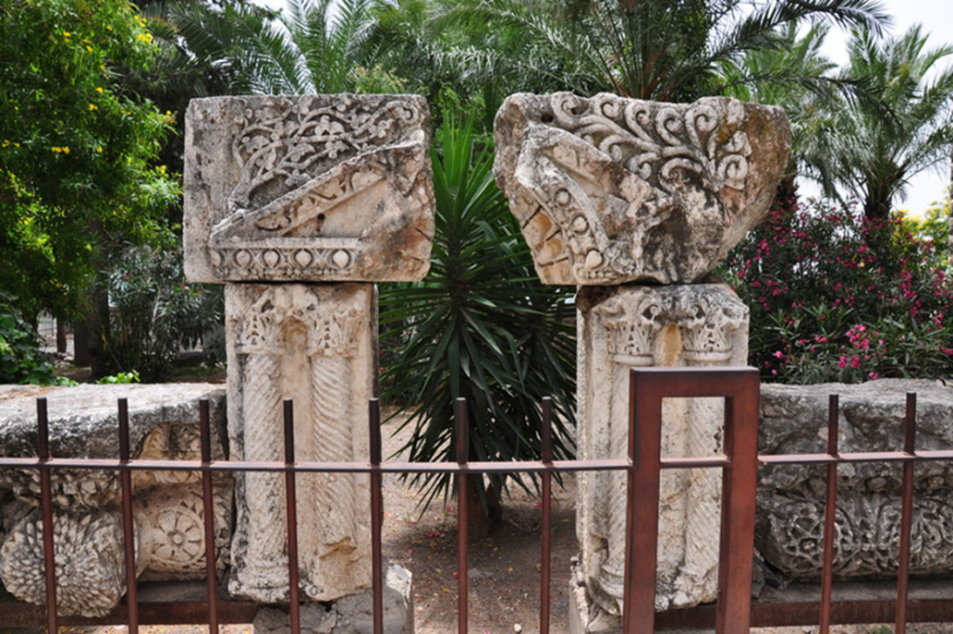 迦百農堂的庭院內有考古挖掘出來的猶太會堂樑柱：
大衛之星、錦葵、石榴
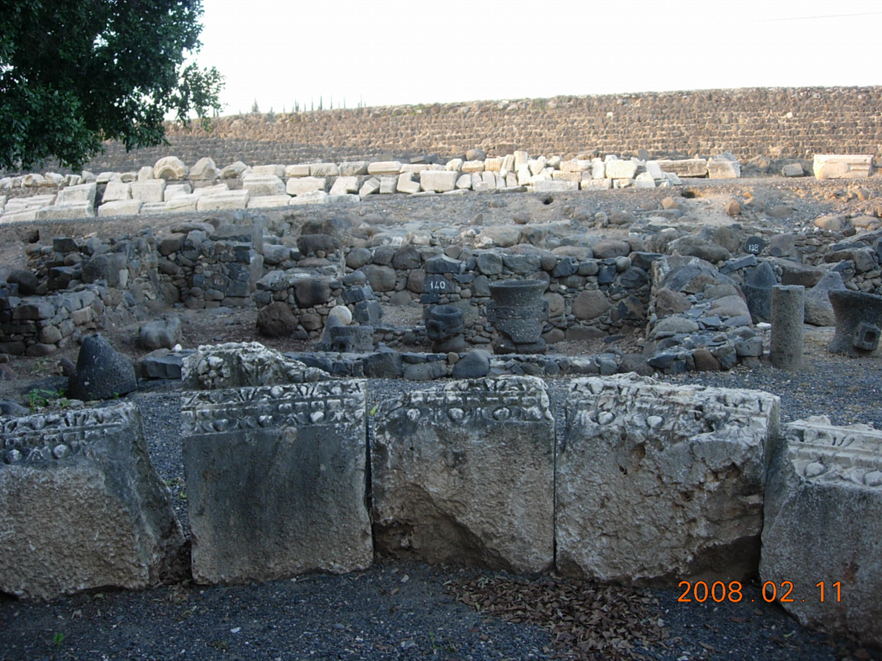 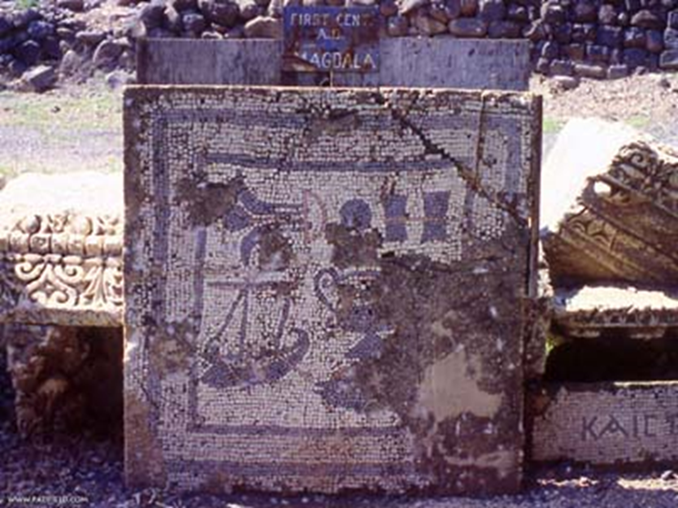 村莊遺址裡，有各種當時所使用的農具
和工具。
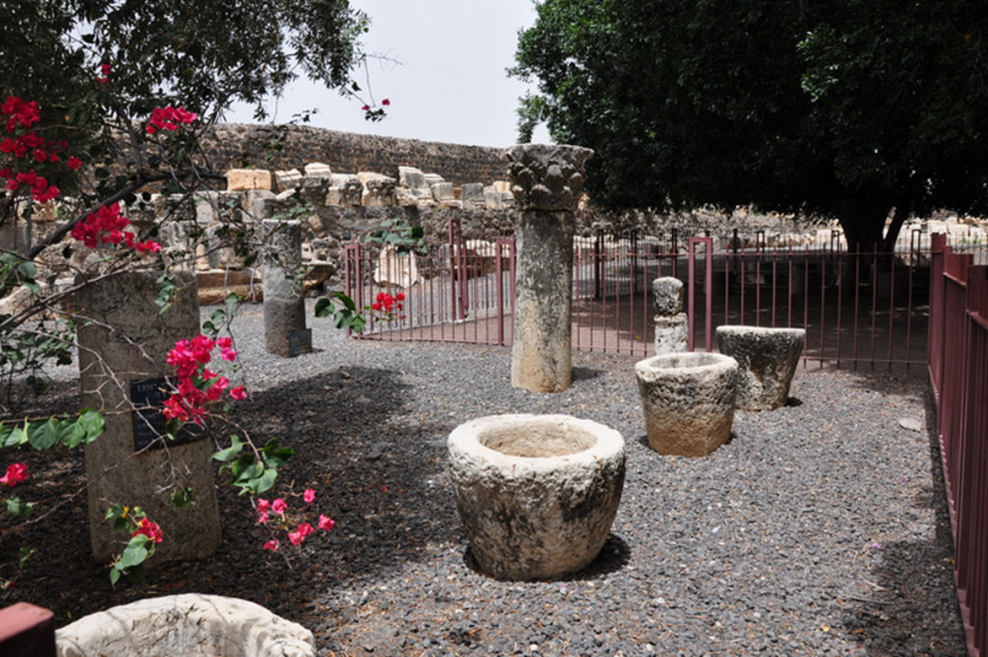 出土的踹葡萄石和儲汁槽
軋橄欖油的器皿
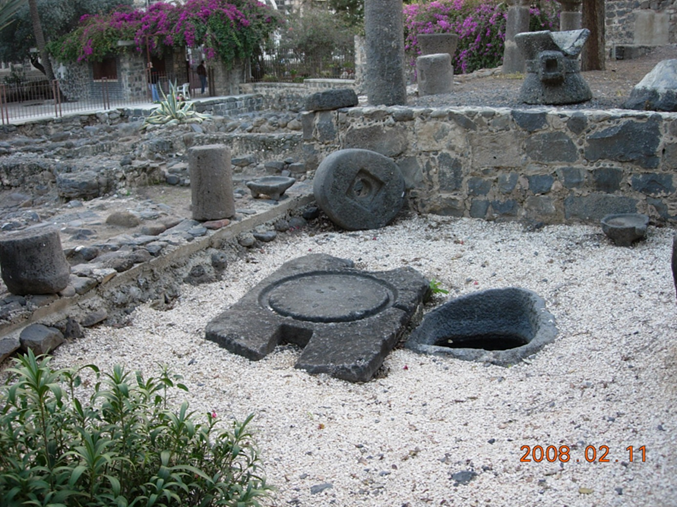 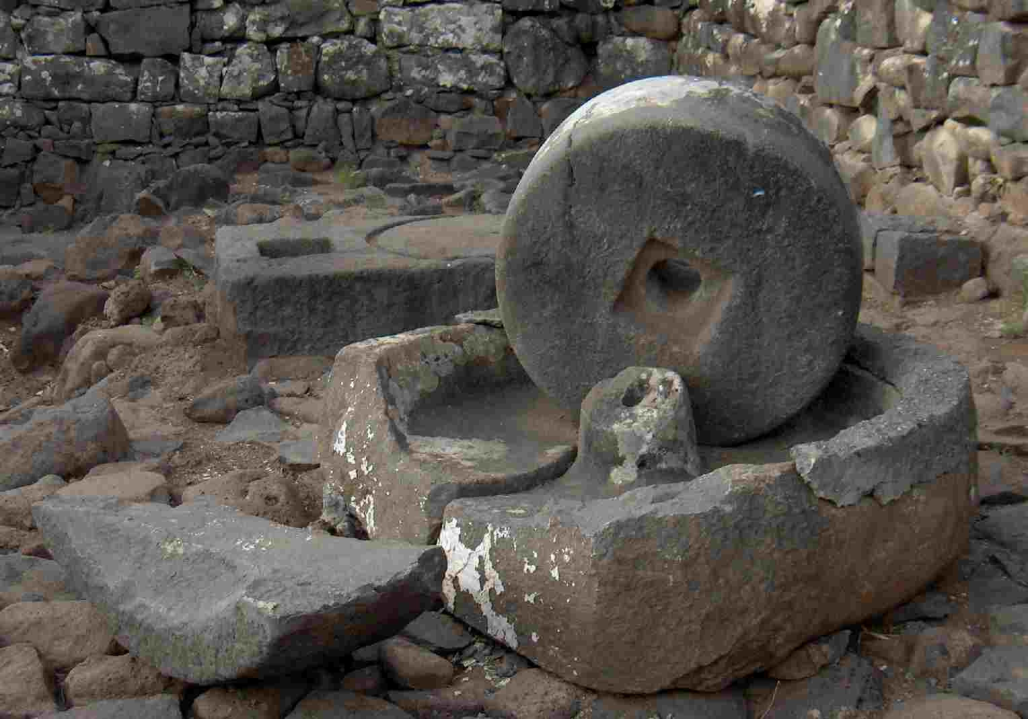 出土的踹葡萄石和儲汁槽
馬賽克
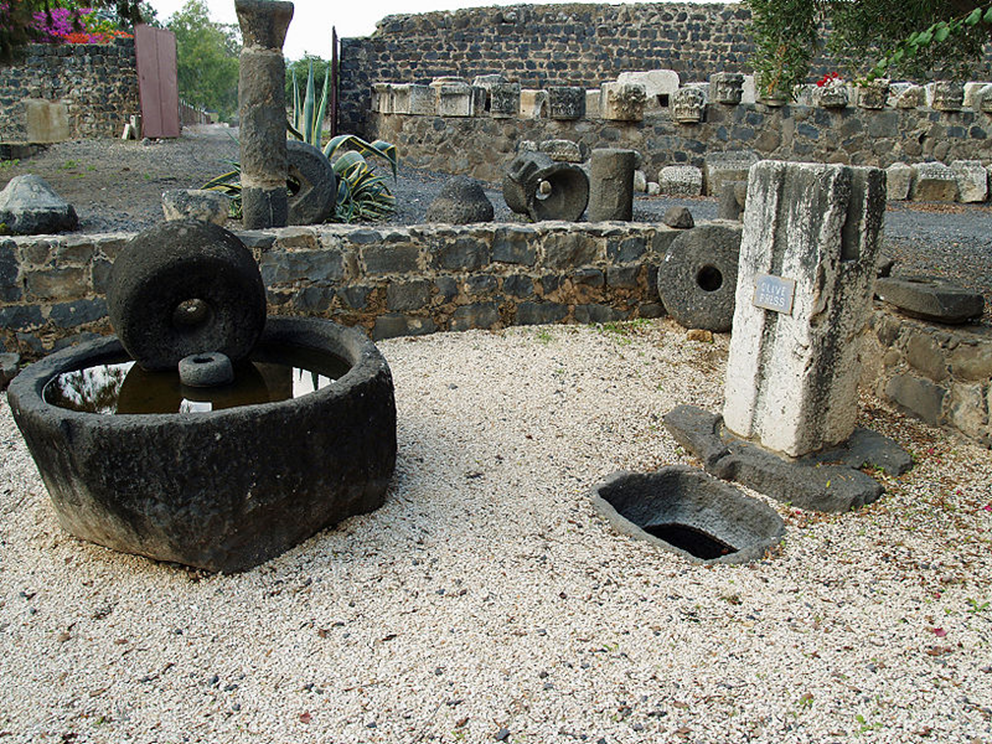 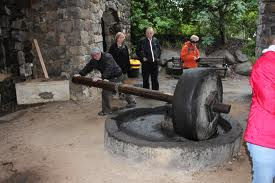 保存了二千年的古船
壓橄欖的石磨和磨坊
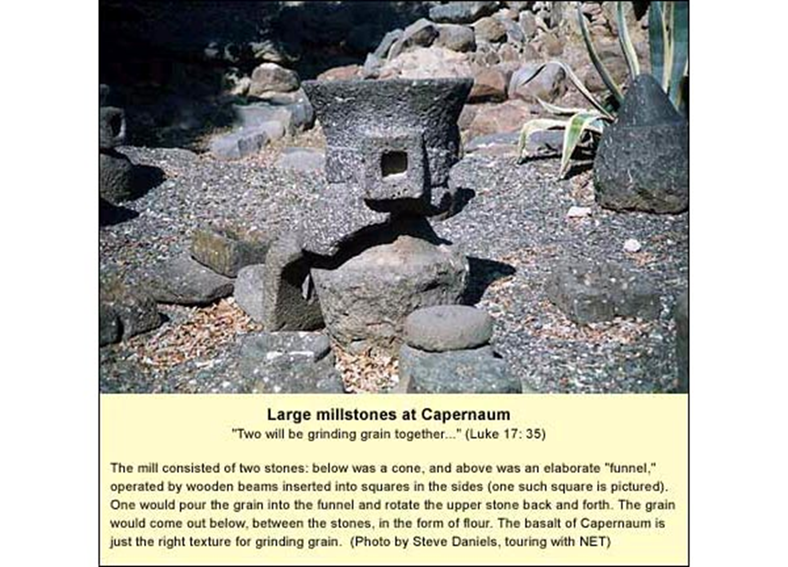 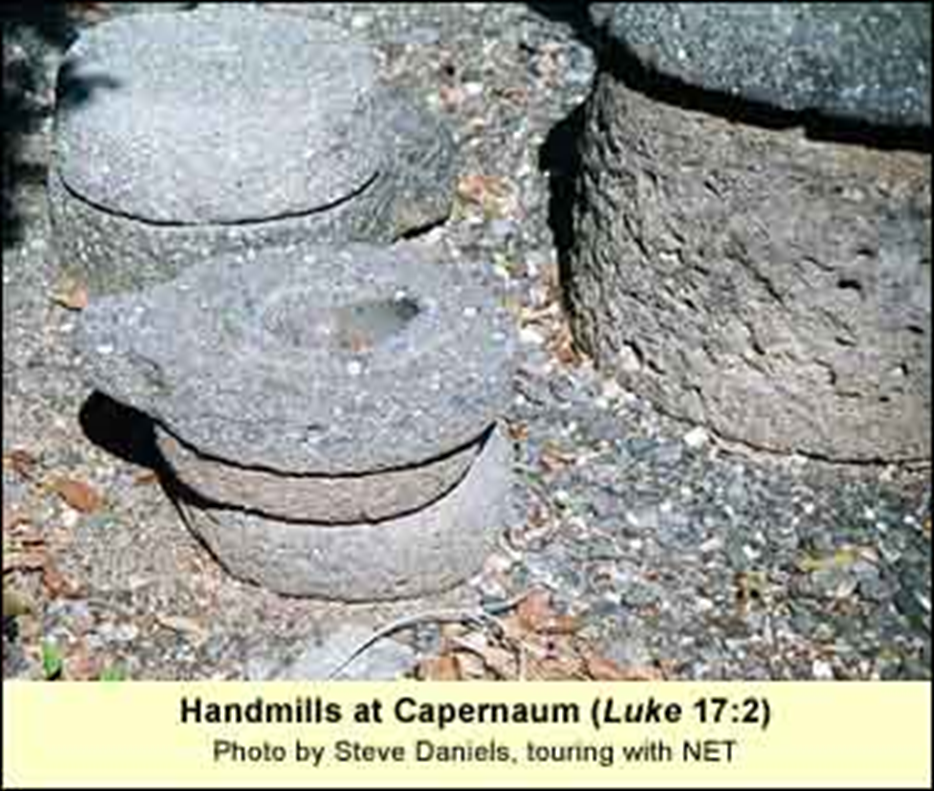 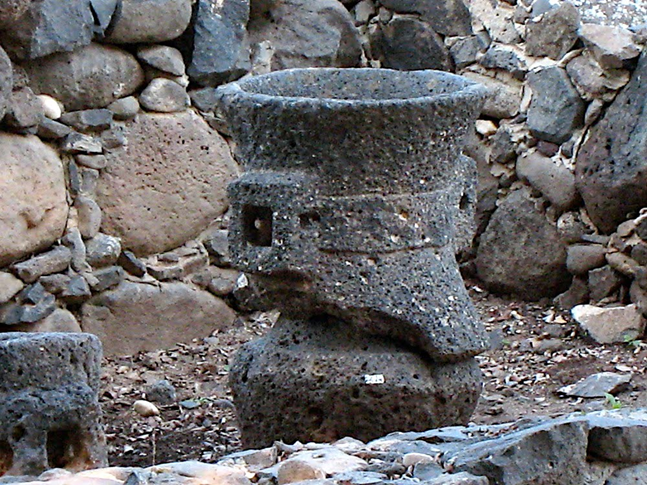 路17：2就是把磨石拴在這人的頸項上、丟在海裡、還強如他把這小子裡的一個絆倒了。
路17:35兩個女人一同推磨．要取去一個、撇下一個。〔有古卷在此有〕
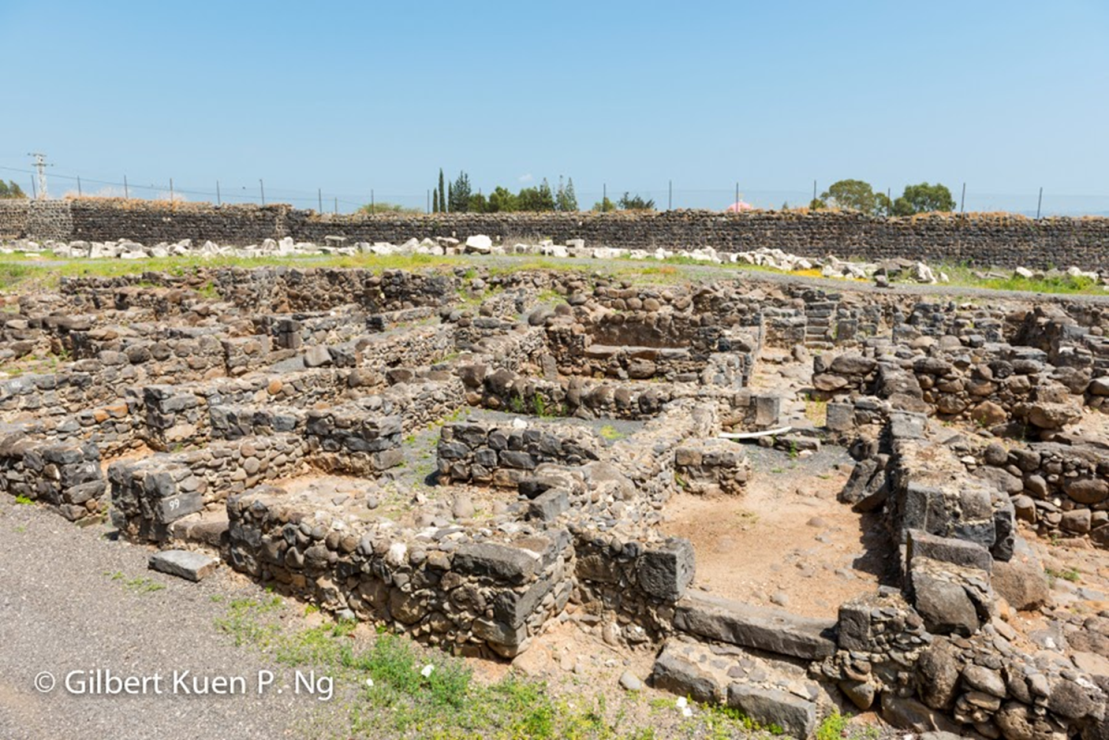 迦百農彼得紀念堂旁，是羅馬及拜占庭時期的村莊遺址。
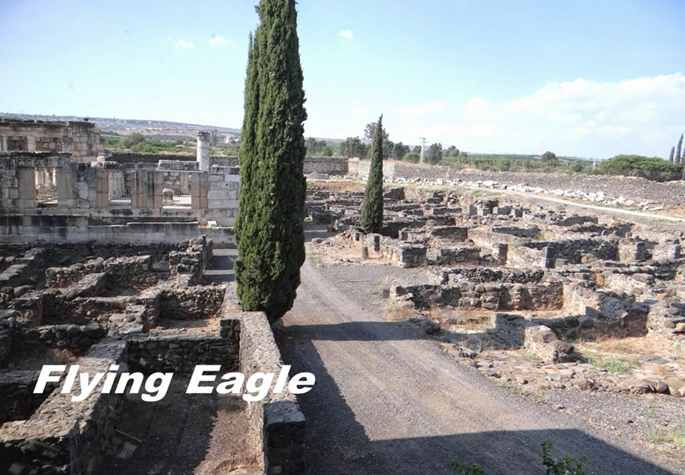 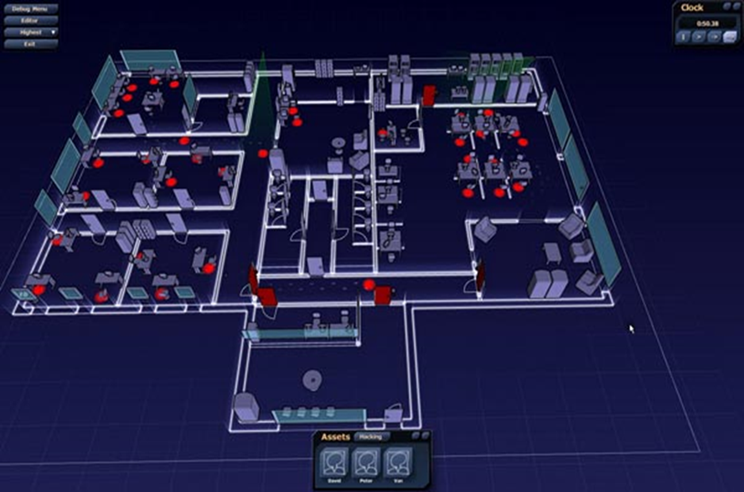 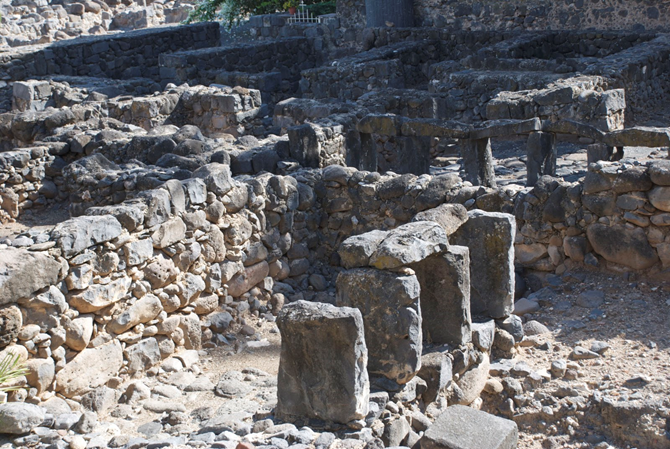 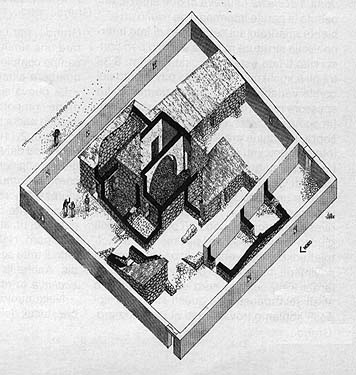 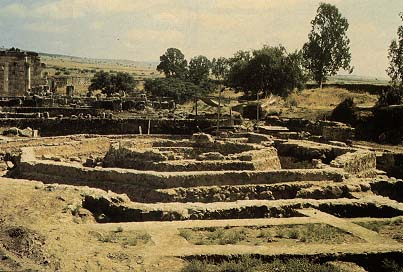 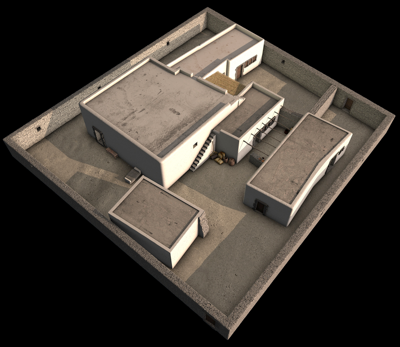 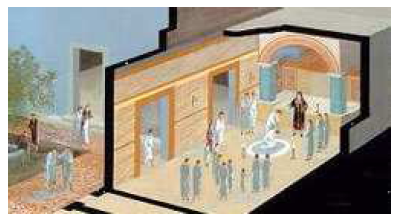 在拜占庭式的八角型教堂之下的地基
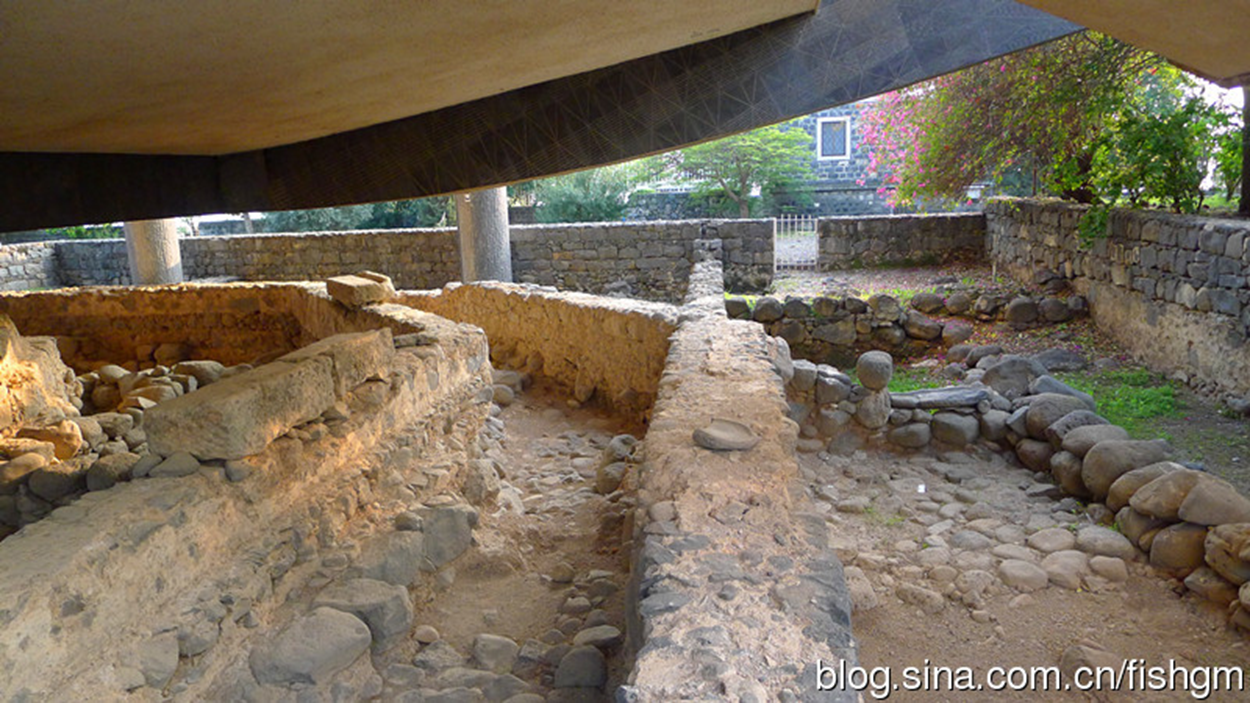 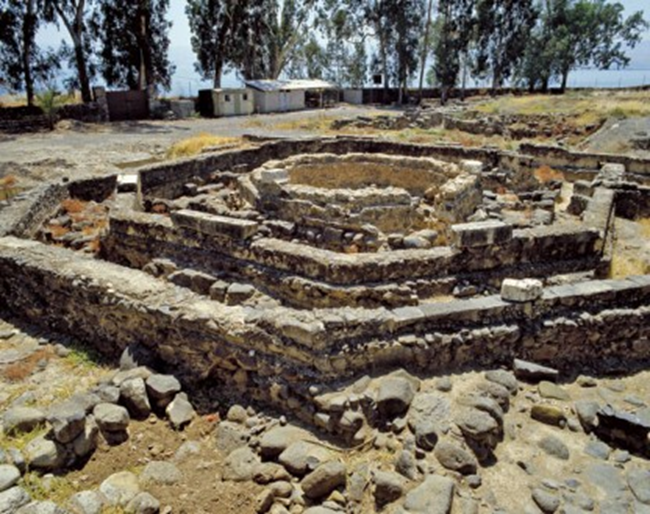 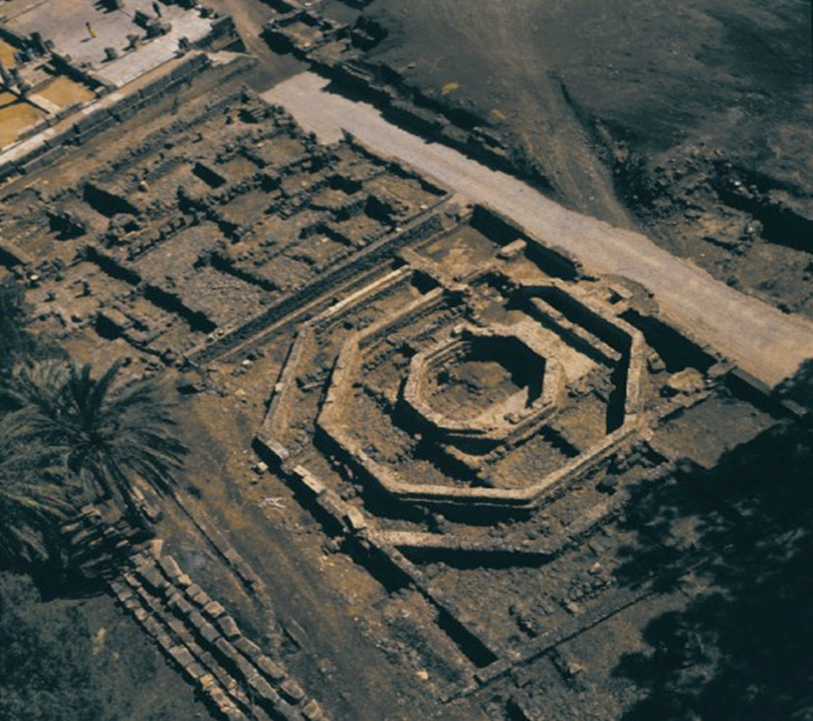 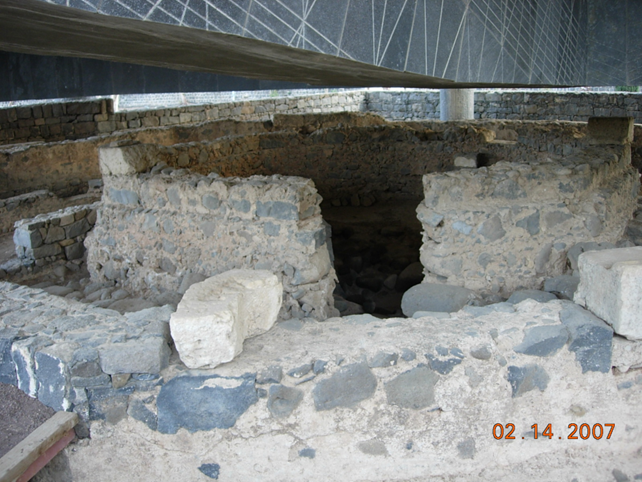 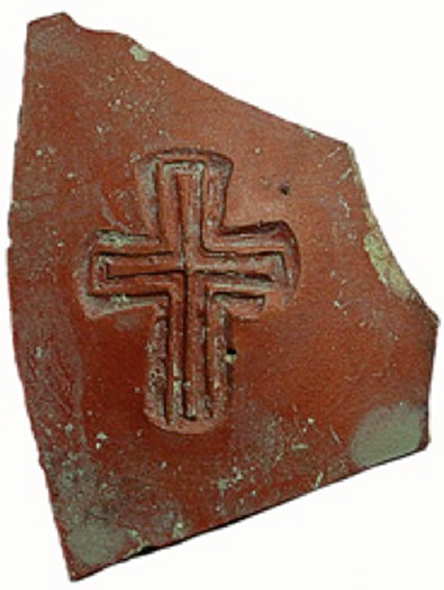 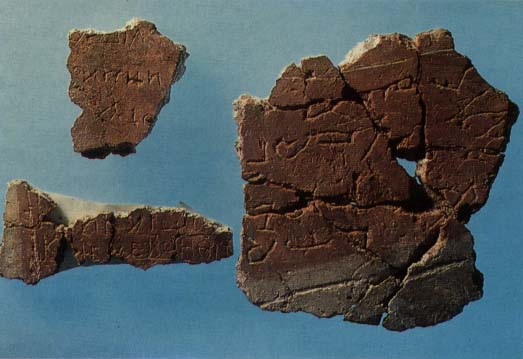 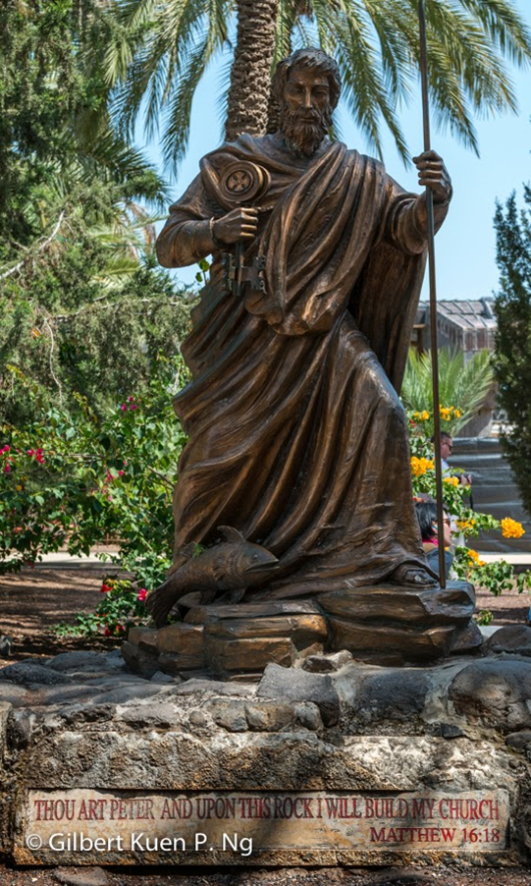 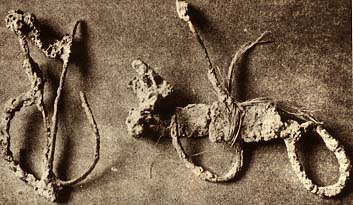 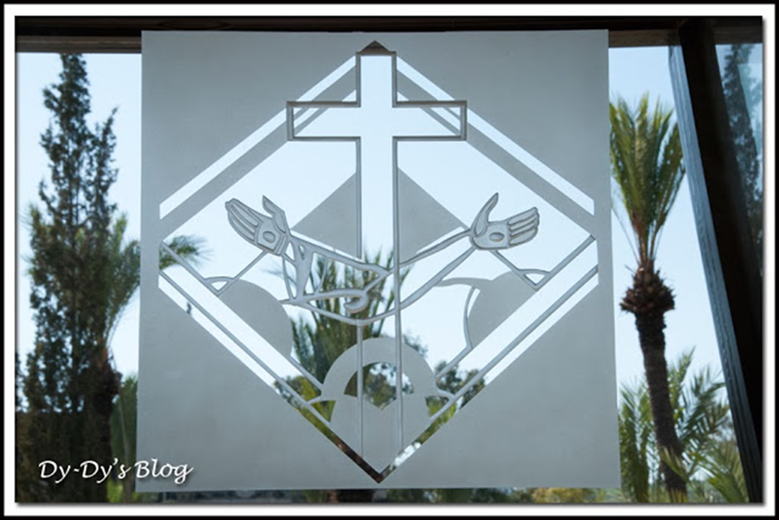 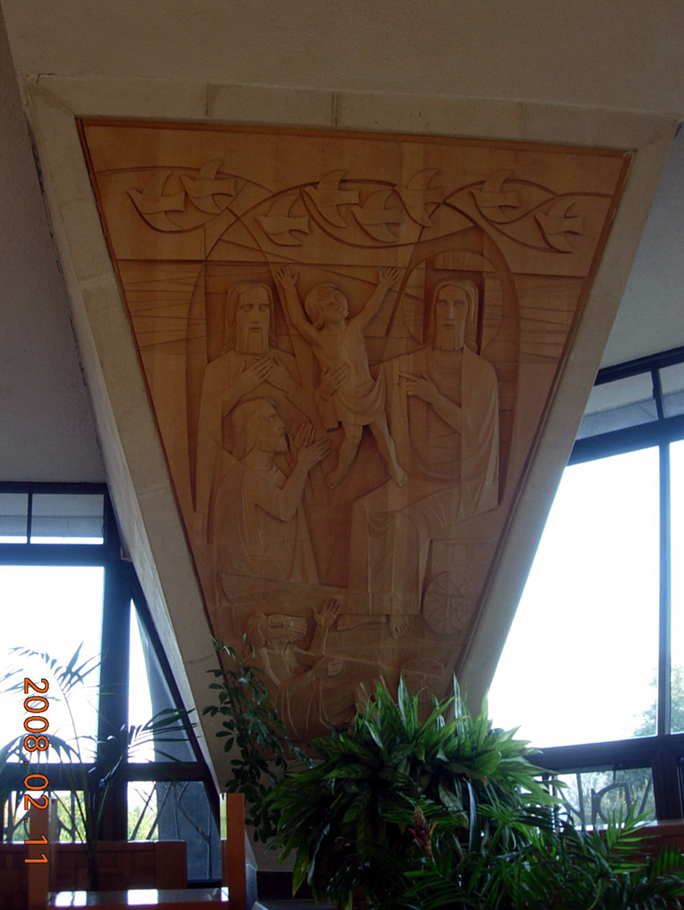 耶穌降世為人
聖彼得教堂門上的圖案，那雙手有被釘的痕跡。
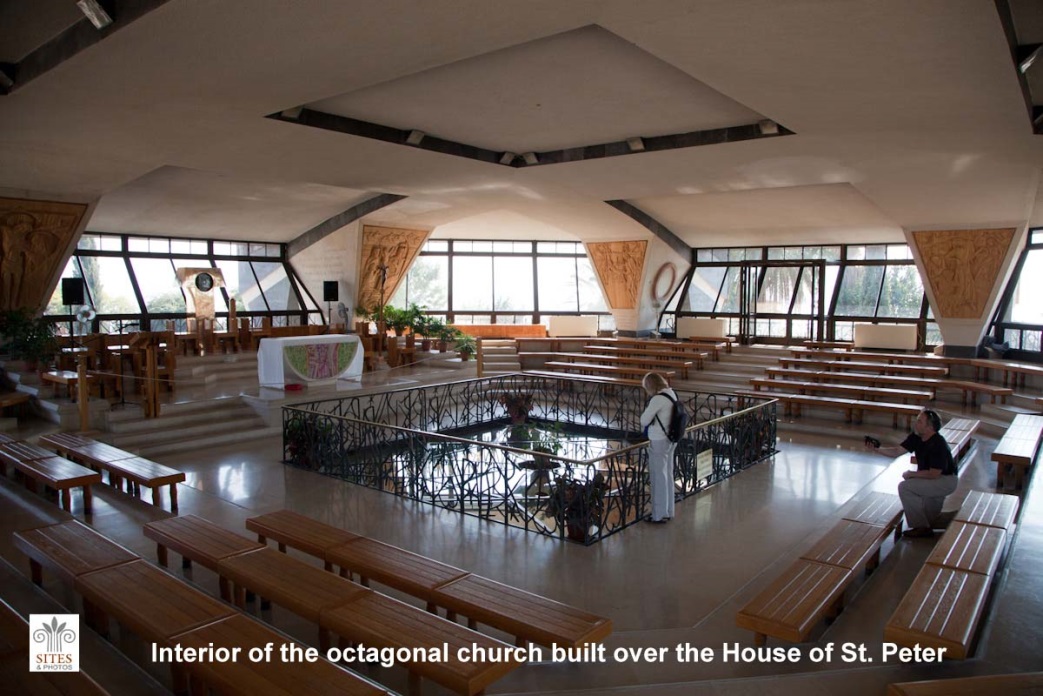 迦百農彼得紀念堂，建於1990年，是蓋在主曆第5世紀的八角形教會遺址上面，遺址下層就是傳說中的彼得的家。
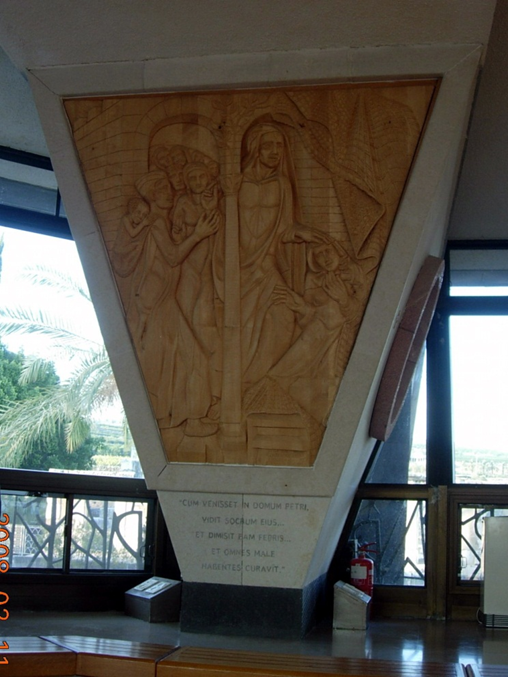 多馬伸出指頭探入耶穌的肋旁
耶穌經過的時候，看見亞勒腓的兒子利未坐在稅關上，就對他說：「你跟從我來。」
他就起來，跟從了耶穌。(可2：14)
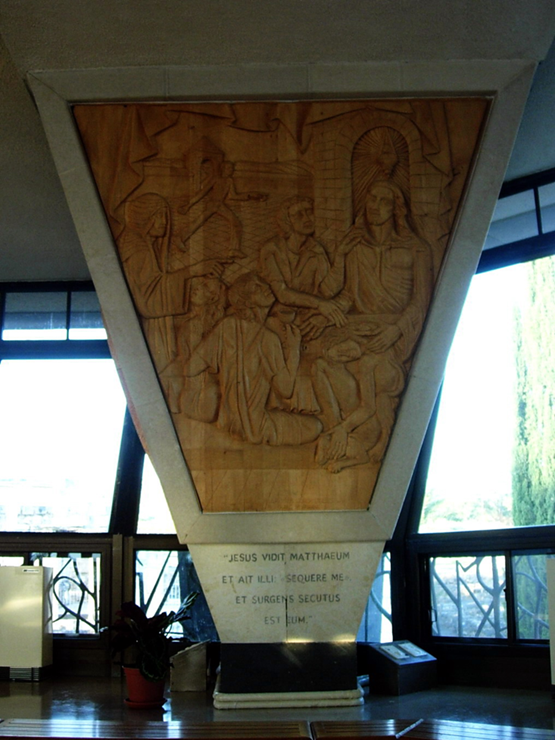 耶穌把他的手一摸，熱就退了；她就起來服事耶穌。到了晚上，有人帶著許多被鬼附的來到耶穌跟前，他只用一句話，就把鬼都趕出去；並且治好了一切有病的人。
(太8：14-16)
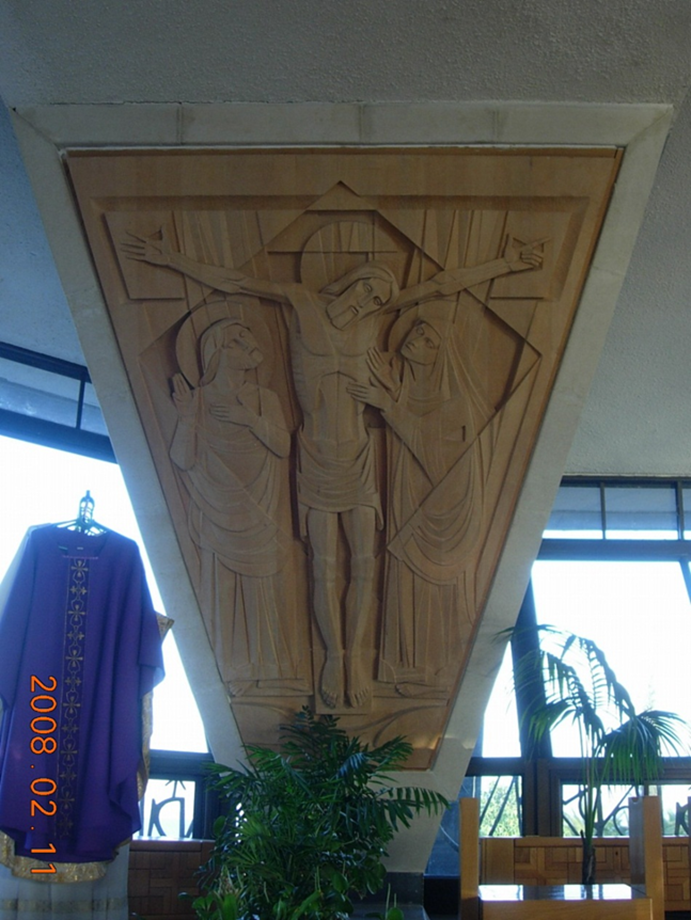 耶穌被釘在十字架上
因為人多，不得近前，就把耶穌所在的房子，拆了房頂，既拆通了，就把癱子連所躺臥的褥子都縋下來。「我吩咐你，起來!拿你的褥子回家去罷。(可2：4，11)
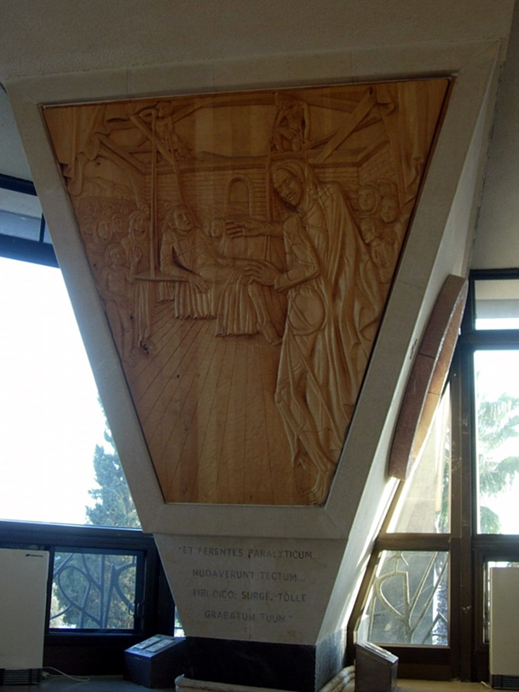 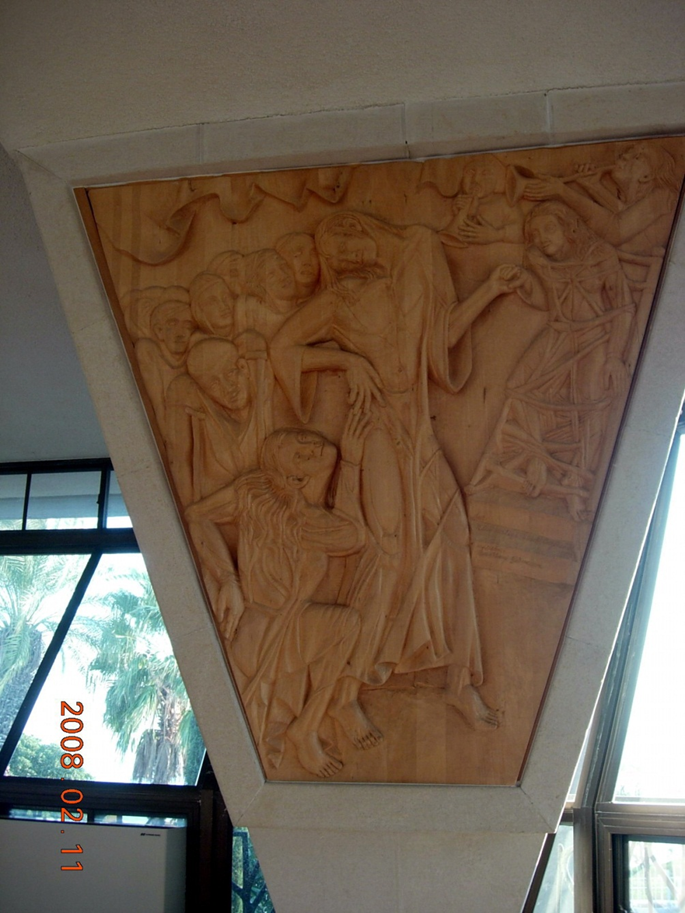 耶穌被釘在十字架上
榮耀的耶路撒冷啊！欣喜不已的以色列啊！祢值得我們全人類的尊重。
(FauréRequiem福萊，安魂曲)
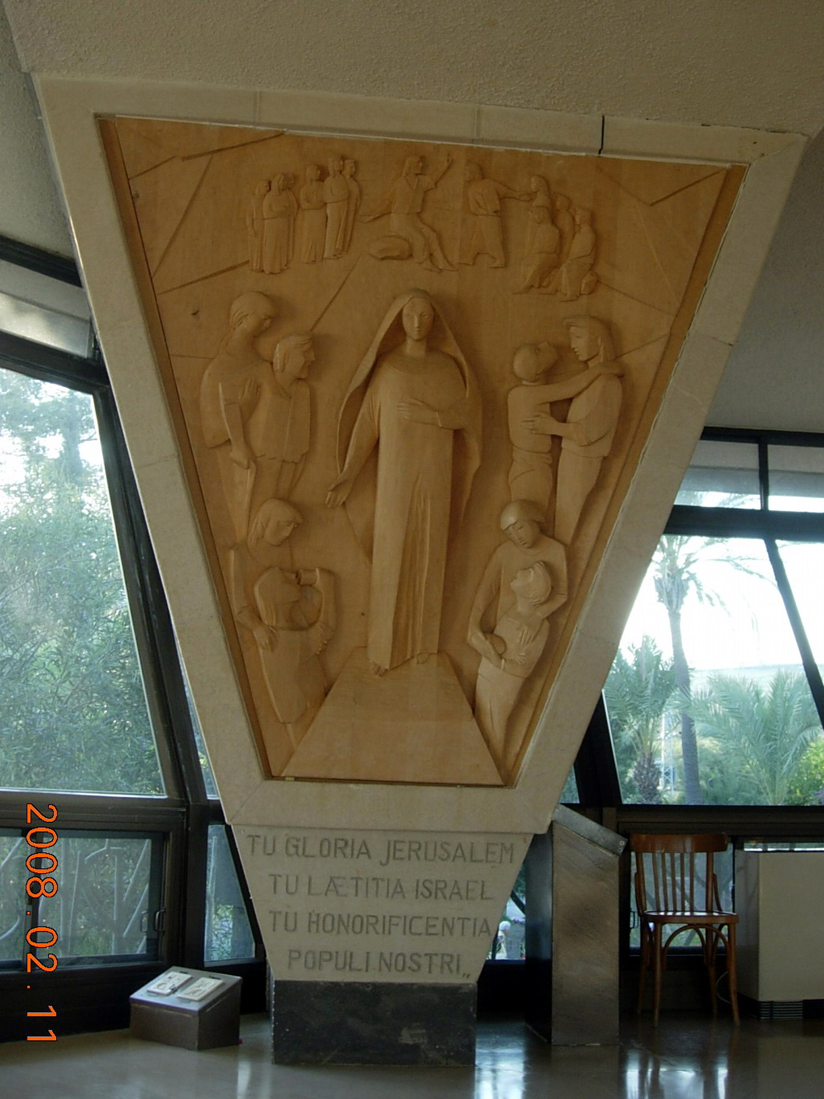 多馬伸出指頭探入耶穌的肋旁
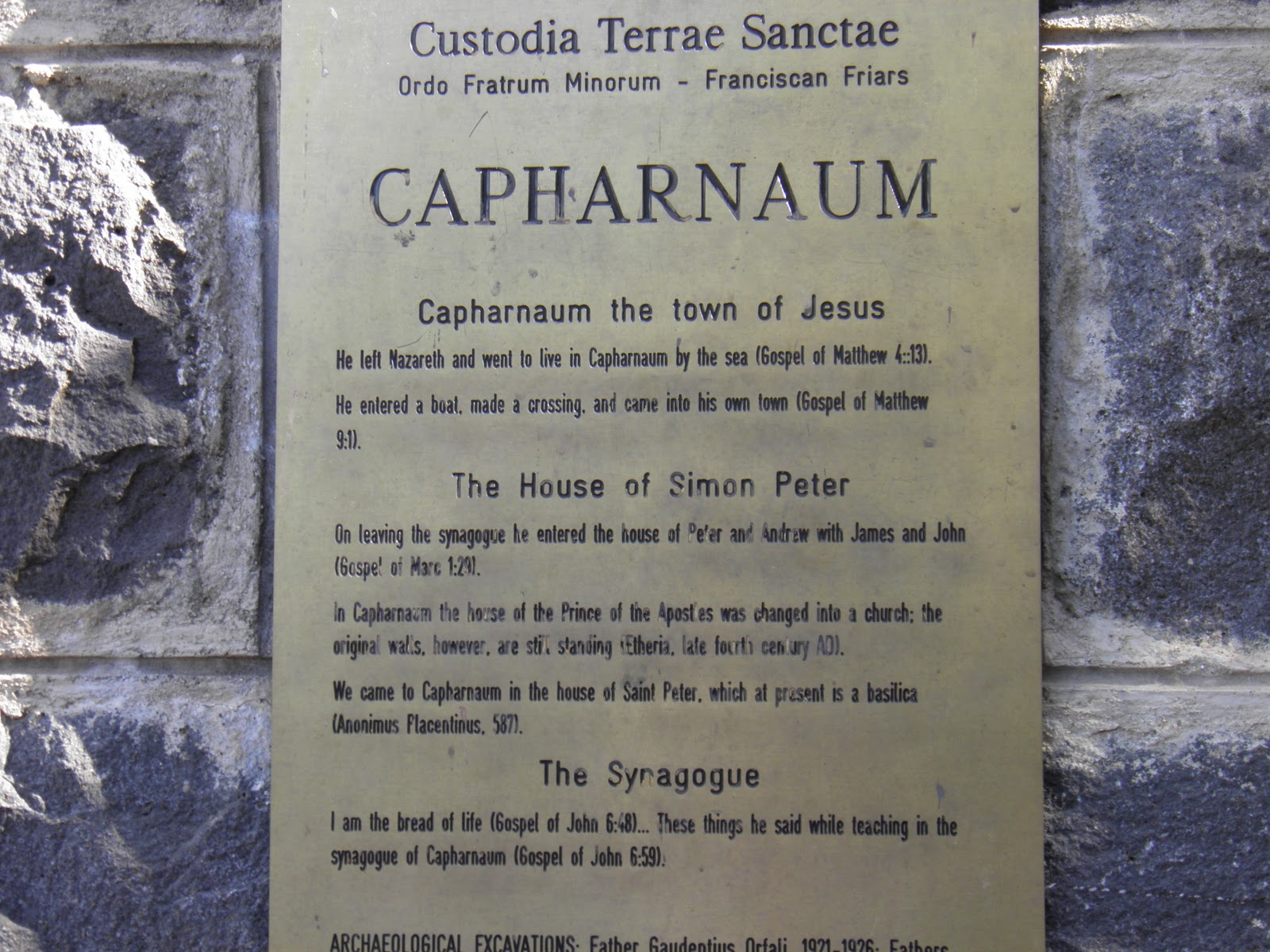 https://www.youtube.com/watch?v=N8WGjT2Z4Rs